Lecture Slides
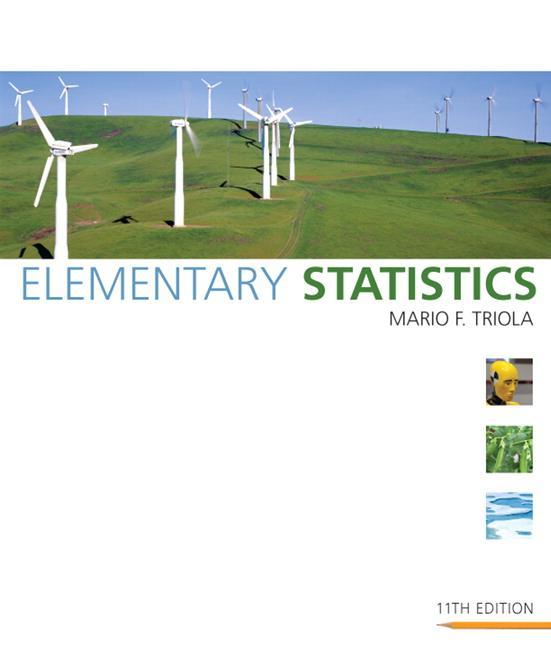 Elementary Statistics Eleventh Edition 
and the Triola Statistics Series 
by Mario F. Triola
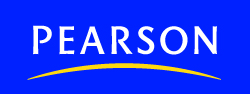 Chapter 10Correlation and Regression
10-1  Review and Preview
10-2  Correlation
10-3  Regression
10-4  Variation and Prediction Intervals
10-5  Multiple Regression
10-6  Modeling
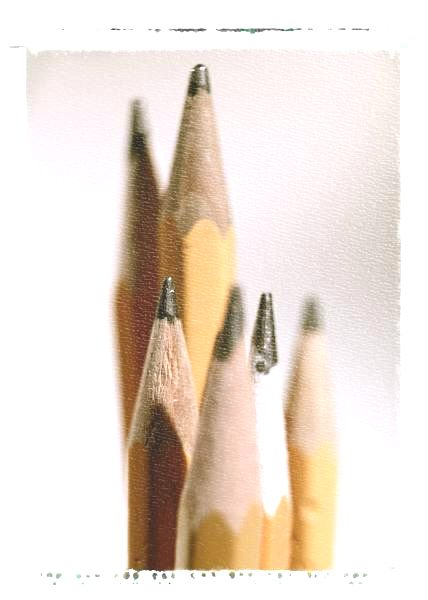 Section 10-1
Review and Preview
Review
In Chapter 9 we presented methods for making inferences from two samples. In Section 9-4 we considered two dependent samples, with each value of one sample somehow paired with a value from the other sample. In Section 9-4 we considered the differences between the paired values, and we illustrated the use of hypothesis tests for claims about the population of differences. We also illustrated the construction of confidence interval estimates of the mean of all such differences. In this chapter we again consider paired sample data, but the objective is fundamentally different from that of Section 9-4.
[Speaker Notes: page 517 of Elementary Statistics, 10th Edition]
Preview
In this chapter we introduce methods for determining whether a correlation, or association, between two variables exists and whether the correlation is linear. For linear correlations, we can identify an equation that best fits the data and we can use that equation to predict the value of one variable given the value of the other variable. In this chapter, we also present methods for analyzing differences between predicted values and actual values.
[Speaker Notes: page 517 of Elementary Statistics, 10th Edition]
Preview
In addition, we consider methods for identifying linear equations for correlations among three or more variables. We conclude the chapter with some basic methods for developing a mathematical model that can be used to describe nonlinear correlations between two variables.
[Speaker Notes: page 517 of Elementary Statistics, 10th Edition]
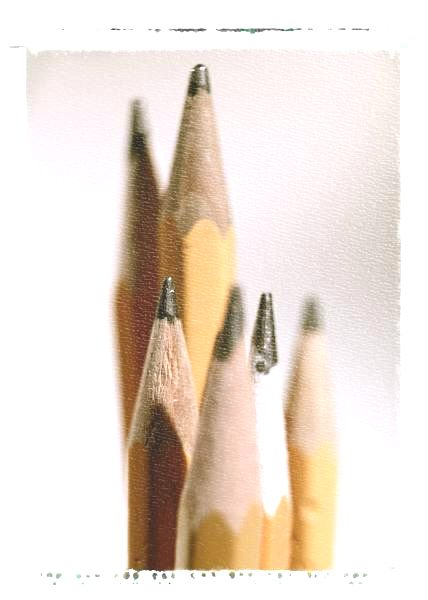 Section 10-2 
Correlation
Key Concept
In part 1 of this section introduces the linear correlation coefficient r, which is a numerical measure of the strength of the relationship between two variables representing quantitative data.
Using paired sample data (sometimes called bivariate data), we find the value of r (usually using technology), then we use that value to conclude that there is (or is not) a linear correlation between the two variables.
Key Concept
In this section we consider only linear relationships, which means that when graphed, the points approximate a straight-line pattern.
In Part 2, we discuss methods of hypothesis testing for correlation.
Part 1:  Basic Concepts of Correlation
Definition
A correlation exists between two variables when the values of one are somehow associated with the values of the other in some way.
Definition
The linear correlation coefficient r measures the strength of the linear relationship between the paired quantitative x- and y-values in a sample.
[Speaker Notes: page 518 of Elementary Statistics, 10th Edition]
Exploring the Data
We can often see a relationship between two variables by constructing a scatterplot.
Figure 10-2 following shows scatterplots with different characteristics.
[Speaker Notes: Relate a scatter plot to the algebraic plotting of number pairs (x,y).]
Scatterplots of Paired Data
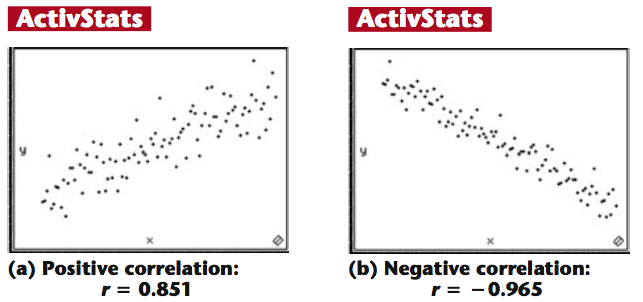 Figure 10-2
[Speaker Notes: Page 519 of Elementary Statistics, 10th Edition]
Scatterplots of Paired Data
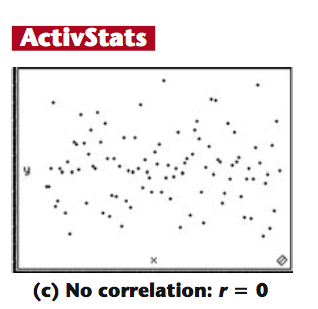 Figure 10-2
[Speaker Notes: Page 519 of Elementary Statistics, 10th Edition]
Scatterplots of Paired Data
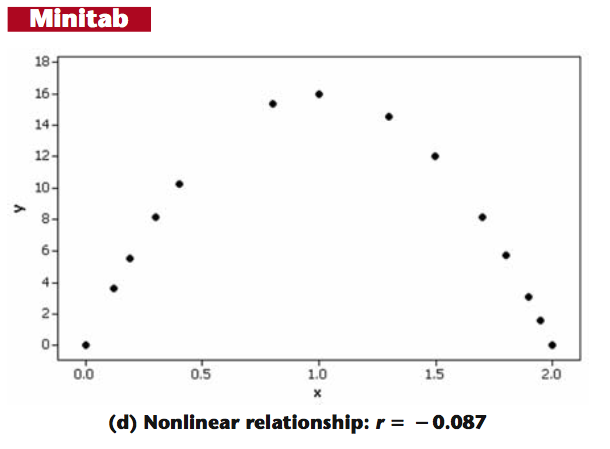 Figure 10-2
[Speaker Notes: Page 519 of Elementary Statistics, 10th Edition]
Requirements
1.  The sample of paired (x, y) data is a simple random sample of quantitative data.
2.  Visual examination of the scatterplot must confirm that the points approximate a straight-line pattern.
3.  The outliers must be removed if they are known to be errors.  The effects of any other outliers should be considered by calculating r with and without the outliers included.
[Speaker Notes: Explain to students the difference between the ‘paired’ data of this chapter and the investigation of two groups of data in Chapter 9.]
Notation for the Linear Correlation Coefficient
n  	=  number of pairs of sample data
Σ	denotes the addition of the items indicated.
Σx	denotes the sum of all x-values.
Σx2	indicates that each x-value should be squared and then those squares added.
(Σx)2  indicates that the x-values should be added and then the total squared.
Notation for the Linear Correlation Coefficient
Σxy	indicates that each x-value should be first multiplied by its corresponding y-value.  After obtaining all such products, find their sum.
r  	= linear correlation coefficient for sample data.
ρ 	= linear correlation coefficient for population data.
Formula
The linear correlation coefficient r measures the strength of a linear relationship between the paired values in a sample.
nΣxy – (Σx)(Σy)
r =
n(Σx2) – (Σx)2      n(Σy2) – (Σy)2
Formula 10-1
Computer software or calculators can compute r
Interpreting r
Using Table A-6:  If the absolute value of the computed value of r, denoted |r|, exceeds the value in Table A-6, conclude that there is a linear correlation.  Otherwise, there is not sufficient evidence to support the conclusion of a linear correlation.
Using Software:  If the computed P-value is less than or equal to the significance level, conclude that there is a linear correlation. Otherwise, there is not sufficient evidence to support the conclusion of a linear correlation.
Caution
Know that the methods of this section apply to a linear correlation. If you conclude that there does not appear to be linear correlation, know that it is possible that there might be some other association that is not linear.
Rounding the Linear 
Correlation Coefficient r
Round to three decimal places so that it can be compared to critical values in Table A-6.
Use calculator or computer if possible.
[Speaker Notes: Page 521 of Elementary Statistics, 10th Edition]
Properties of the Linear Correlation Coefficient r
1.   –1 ≤ r ≤ 1
2.	if all values of either variable are converted to a different scale, the value of r does not change.
3. 	The value of r is not affected by the choice of x and y. Interchange all x- and y-values and the value of r will not change.
4. 	r measures strength of a linear relationship.
5.	r is very sensitive to outliers, they can dramatically affect its value.
[Speaker Notes: page 524 of Elementary Statistics, 10th Edition
If using a graphics calculator for demonstration, it will be an easy exercise to switch the x and y values to show that the value of r  will not change.]
Example:
The paired pizza/subway fare costs from Table 10-1 are shown here in Table 10-2. Use computer software with these paired sample values to find the value of the linear correlation coefficient r for the paired sample data.
Requirements are satisfied: simple random sample of quantitative data; Minitab scatterplot approximates a straight line; scatterplot shows no outliers - see next slide
[Speaker Notes: page 521 of Elementary Statistics, 10th Edition.]
Example:
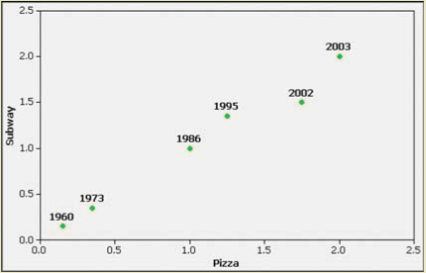 Using software or a calculator, r is automatically calculated:
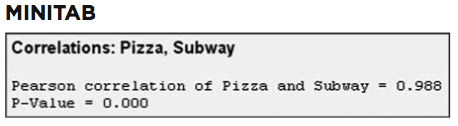 [Speaker Notes: page 521 of Elementary Statistics, 10th Edition.]
Interpreting the Linear Correlation Coefficient r
We can base our interpretation and conclusion about correlation on a P-value obtained from computer software or a critical value from Table A-6.
[Speaker Notes: page 524 of Elementary Statistics, 10th Edition
If using a graphics calculator for demonstration, it will be an easy exercise to switch the x and y values to show that the value of r  will not change.]
Interpreting the Linear Correlation Coefficient r
Using Computer Software to Interpret r:

If the computed P-value is less than or equal to the significance level, conclude that there is a linear correlation.
Otherwise, there is not sufficient evidence to support the conclusion of a linear correlation.
[Speaker Notes: page 524 of Elementary Statistics, 10th Edition
If using a graphics calculator for demonstration, it will be an easy exercise to switch the x and y values to show that the value of r  will not change.]
Interpreting the Linear Correlation Coefficient r
Using Table A-6 to Interpret r:

If |r| exceeds the value in Table A-6, conclude that there is a linear correlation.
Otherwise, there is not sufficient evidence to support the conclusion of a linear correlation.
[Speaker Notes: page 524 of Elementary Statistics, 10th Edition
If using a graphics calculator for demonstration, it will be an easy exercise to switch the x and y values to show that the value of r  will not change.]
Interpreting the Linear Correlation Coefficient r
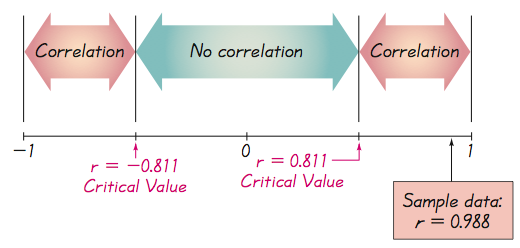 Critical Values from Table A-6 and the Computed Value of r
[Speaker Notes: page 524 of Elementary Statistics, 10th Edition
If using a graphics calculator for demonstration, it will be an easy exercise to switch the x and y values to show that the value of r  will not change.]
Example:
Using a 0.05 significance level, interpret the value of r = 0.117 found using the 62 pairs of weights of discarded paper and glass listed in Data Set 22 in Appendix B. When the paired data are used with computer software, the P-value is found to be 0.364. Is there sufficient evidence to support a claim of a linear correlation between the weights of discarded paper and glass?
[Speaker Notes: page 524 of Elementary Statistics, 10th Edition]
Example:
Requirements are satisfied: simple random sample of quantitative data; scatterplot approximates a straight line; no outliers
Using Software to Interpret r:

The P-value obtained from software is 0.364. Because the P-value is not less than or equal to 0.05, we conclude that there is not sufficient evidence to support a claim of a linear correlation between weights of discarded paper and glass.
[Speaker Notes: page 524 of Elementary Statistics, 10th Edition]
Example:
Using Table A-6 to Interpret r:

If we refer to Table A-6 with n = 62 pairs of sample data, we obtain the critical value of 0.254 (approximately) for α = 0.05. Because |0.117| does not exceed the value of 0.254 from Table A-6, we conclude that there is not sufficient evidence to support a claim of a linear correlation between weights of discarded paper and glass.
[Speaker Notes: page 524 of Elementary Statistics, 10th Edition]
Interpreting r:Explained Variation
The value of r2 is the proportion of the variation in y that is explained by the linear relationship between x and y.
[Speaker Notes: If using a graphics calculator for demonstration, it will be an easy exercise to switch the x and y values to show that the value of r  will not change.]
Example:
Using the pizza subway fare costs in Table 10-2, we have found that the linear correlation coefficient is r = 0.988. What proportion of the variation in the subway fare can be explained by the variation in the costs of a slice of pizza?
With r = 0.988, we get r2 = 0.976.
We conclude that 0.976 (or about 98%) of the variation in the cost of a subway fares can be explained by the linear relationship between the costs of pizza and subway fares. This implies that about 2% of the variation in costs of subway fares cannot be explained by the costs of pizza.
[Speaker Notes: page 524 of Elementary Statistics, 10th Edition]
Common Errors Involving Correlation
1. 	Causation:  It is wrong to conclude that 		correlation implies causality.
	2.   Averages:  Averages suppress individual 		variation and may inflate the correlation 		coefficient.
	3.   Linearity:  There may be some relationship 	between  x and y even when there is no 		linear correlation.
[Speaker Notes: page 525 of Elementary Statistics, 10th Edition]
Caution
Know that correlation does not imply causality.
[Speaker Notes: page 525 of Elementary Statistics, 10th Edition]
Part 2:  Formal Hypothesis Test
Formal Hypothesis Test
We wish to determine whether there is a significant linear correlation between two variables.
[Speaker Notes: page 527 of Elementary Statistics, 10th Edition]
Hypothesis Test for Correlation Notation
n = number of pairs of sample data

r = linear correlation coefficient for a sample of paired data

ρ = linear correlation coefficient for a population of paired data
[Speaker Notes: page 527 of Elementary Statistics, 10th Edition]
Hypothesis Test for Correlation Requirements
1. The sample of paired (x, y) data is a simple random sample of quantitative data.
2. Visual examination of the scatterplot must confirm that the points approximate a straight-line pattern.
3. The outliers must be removed if they are known to be errors.  The effects of any other outliers should be considered by calculating r with and without the outliers included.
[Speaker Notes: page 527 of Elementary Statistics, 10th Edition]
Hypothesis Test for CorrelationHypotheses
H0: ρ  = 0       (There is no linear correlation.)

H1: ρ  ≠ 0       (There is a linear correlation.)
Test Statistic: r
Critical Values: Refer to Table A-6
[Speaker Notes: page 527 of Elementary Statistics, 10th Edition]
Hypothesis Test for CorrelationConclusion
If |r| > critical value from Table A-6, reject H0 and conclude that there is sufficient evidence to support the claim of a linear correlation.
If |r| ≤ critical value from Table A-6, fail to reject H0 and conclude that there is not sufficient evidence to support the claim of a linear correlation.
[Speaker Notes: page 527 of Elementary Statistics, 10th Edition]
Example:
Use the paired pizza subway fare data in Table 10-2 to test the claim that there is a linear correlation between the costs of a slice of pizza and the subway fares. Use a 0.05 significance level.
Requirements are satisfied as in the earlier example.
H0: ρ  = 0       (There is no linear correlation.)

H1: ρ  ≠ 0         (There is a linear correlation.)
[Speaker Notes: page 527 of Elementary Statistics, 10th Edition]
Example:
The test statistic is r = 0.988 (from an earlier Example). The critical value of r = 0.811 is found in Table A-6 with n = 6 and α = 0.05. Because |0.988| > 0.811, we reject H0: r = 0. (Rejecting “no linear correlation” indicates that there is a linear correlation.)
We conclude that there is sufficient evidence to support the claim of a linear correlation between costs of a slice of pizza and subway fares.
[Speaker Notes: page 527 of Elementary Statistics, 10th Edition]
Hypothesis Test for CorrelationP-Value from a t Test
H0: ρ  = 0       (There is no linear correlation.)

H1: ρ  ≠ 0         (There is a linear correlation.)
Test Statistic: t
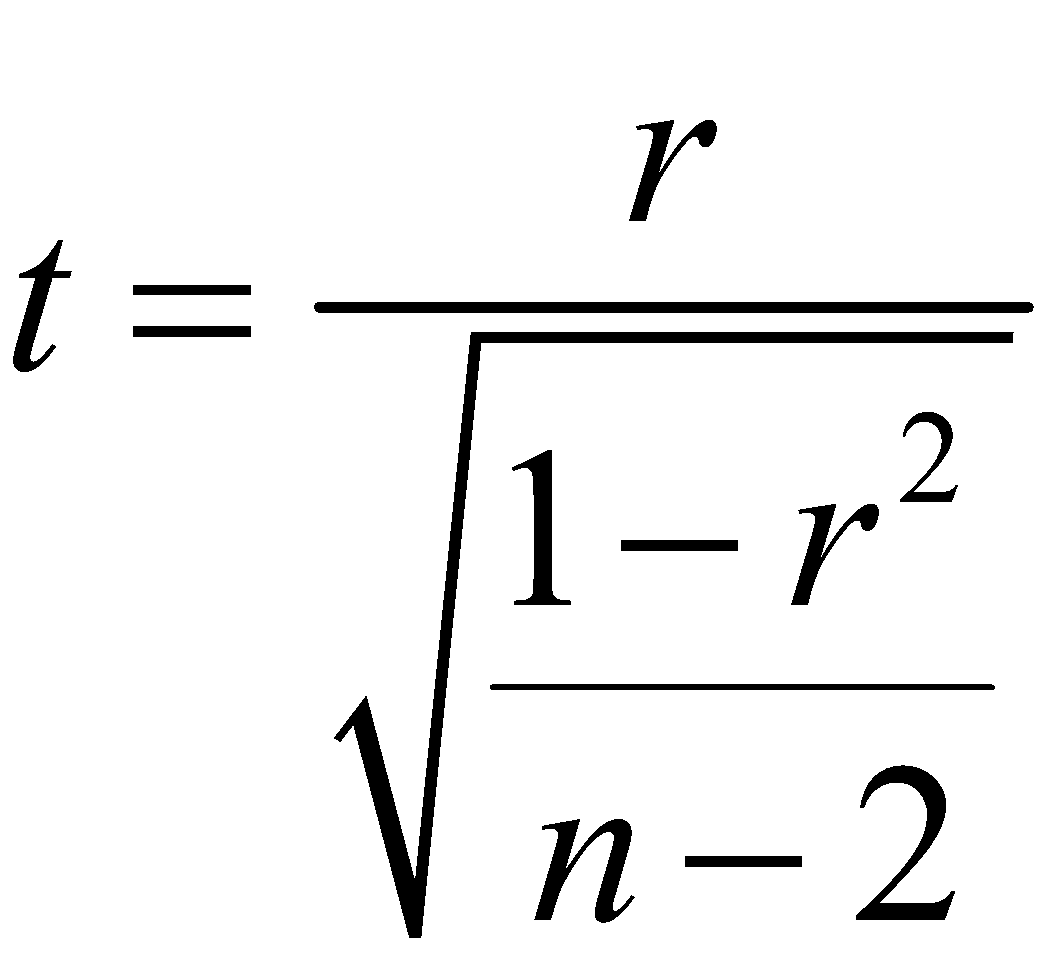 [Speaker Notes: page 527 of Elementary Statistics, 10th Edition]
Hypothesis Test for CorrelationConclusion
P-value: Use computer software or use Table A-3 with n – 2 degrees of freedom to find the P-value corresponding to the test statistic t.
If the P-value is less than or equal to the significance level, reject H0 and conclude that there is sufficient evidence to support the claim of a linear correlation.
If the P-value is greater than the significance level, fail to reject H0 and conclude that there is not sufficient evidence to support the claim of a linear correlation.
[Speaker Notes: page 527 of Elementary Statistics, 10th Edition]
Example:
Use the paired pizza subway fare data in Table 10-2  and use the P-value method to test the claim that there is a linear correlation between the costs of a slice of pizza and the subway fares. Use a 0.05 significance level.
Requirements are satisfied as in the earlier example.
H0: ρ  = 0       (There is no linear correlation.)

H1: ρ  ≠ 0         (There is a linear correlation.)
[Speaker Notes: page 527 of Elementary Statistics, 10th Edition]
Example:
The linear correlation coefficient is r = 0.988 (from an earlier Example) and n = 6 (six pairs of data), so the test statistic is
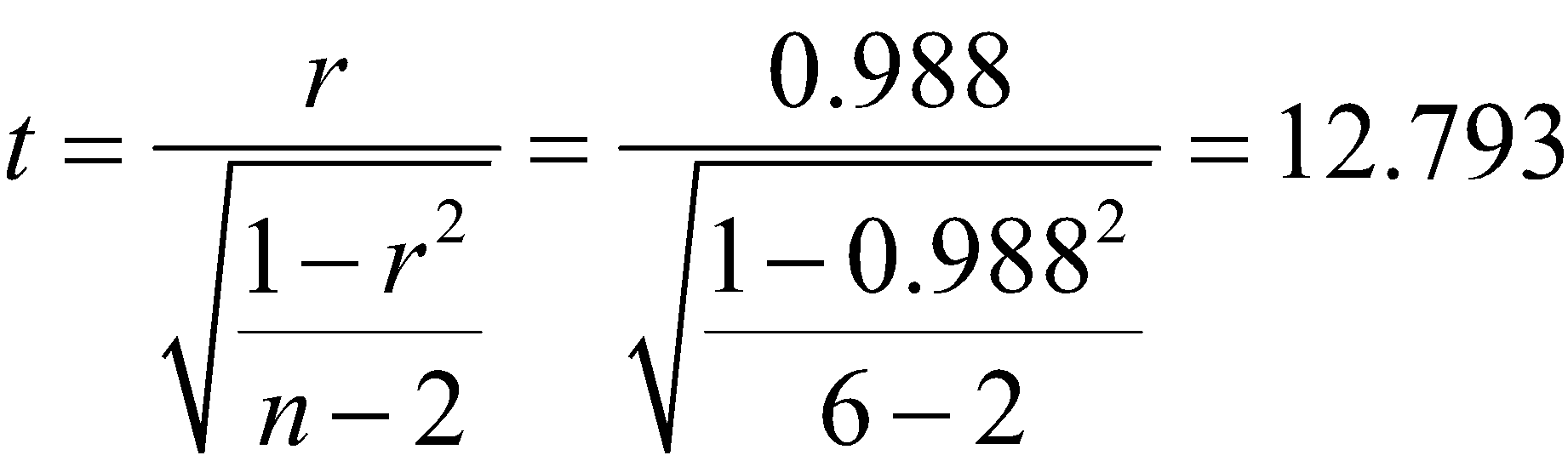 With df = 4, Table A-6 yields a P-value that is less than 0.01.
Computer software generates a test statistic of t = 12.692 and P-value of 0.00022.
[Speaker Notes: page 527 of Elementary Statistics, 10th Edition]
Example:
Using either method, the P-value is less than the significance level of 0.05 so we reject H0: ρ = 0.
We conclude that there is sufficient evidence to support the claim of a linear correlation between costs of a slice of pizza and subway fares.
One-Tailed Tests
One-tailed tests can occur with a claim of a positive linear correlation or a claim of a negative linear correlation. In such cases, the hypotheses will be as shown here.
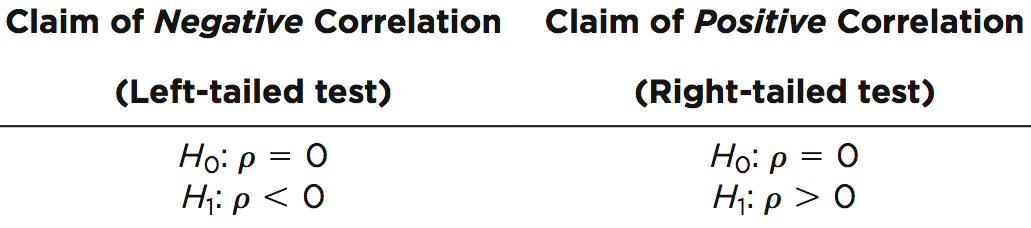 For these one-tailed tests, the P-value method can be used as in earlier chapters.
Recap
In this section, we have discussed:
 Correlation.
 The linear correlation coefficient r.
 Requirements, notation and formula for r.
 Interpreting r.
 Formal hypothesis testing.
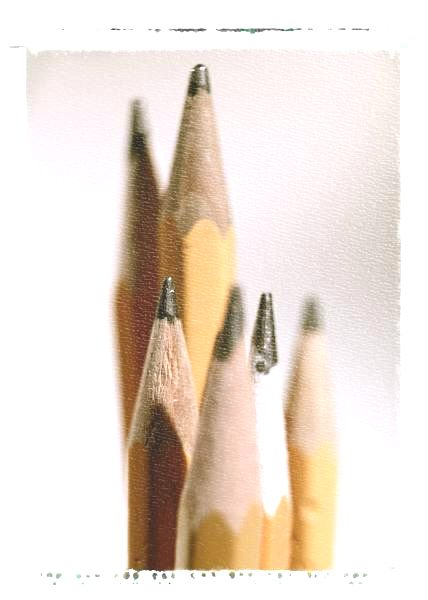 Section 10-3 
Regression
Key Concept
In part 1 of this section we find the equation of the straight line that best fits the paired sample data. That equation algebraically describes the relationship between two variables. 
The best-fitting straight line is called a regression line and its equation is called the regression equation.
In part 2, we discuss marginal change, influential points, and residual plots as tools for analyzing correlation and regression results.
Part 1:  Basic Concepts of Regression
Regression
The regression equation expresses a relationship between x (called the explanatory variable, predictor variable or independent variable), and y (called the response variable or dependent variable).
^
The typical equation of a straight liney = mx + b is expressed in the formy = b0 + b1x, where b0 is the y-intercept and b1 is the slope.
^
Definitions
Regression Equation
Given a collection of paired data, the regression equation
^
y = b0 + b1x
algebraically describes the relationship between the two variables.
Regression Line

      The graph of the regression equation is called the regression line (or line of best fit, or least squares line).
Notation for Regression Equation
Population
Parameter
Sample
Statistic
y-intercept of regression equation
Slope of regression equation
Equation of the regression line
β0                      b0
      β1                      b1
y = β0 +  β1 x    y = b0 + b1x
^
Requirements
1. The sample of paired (x, y) data is a   random sample of quantitative data.
2. Visual examination of the scatterplot shows that the points approximate a straight-line pattern.
3. Any outliers must be removed if they are known to be errors.  Consider the effects of any outliers that are not known errors.
Formulas for b0 and b1
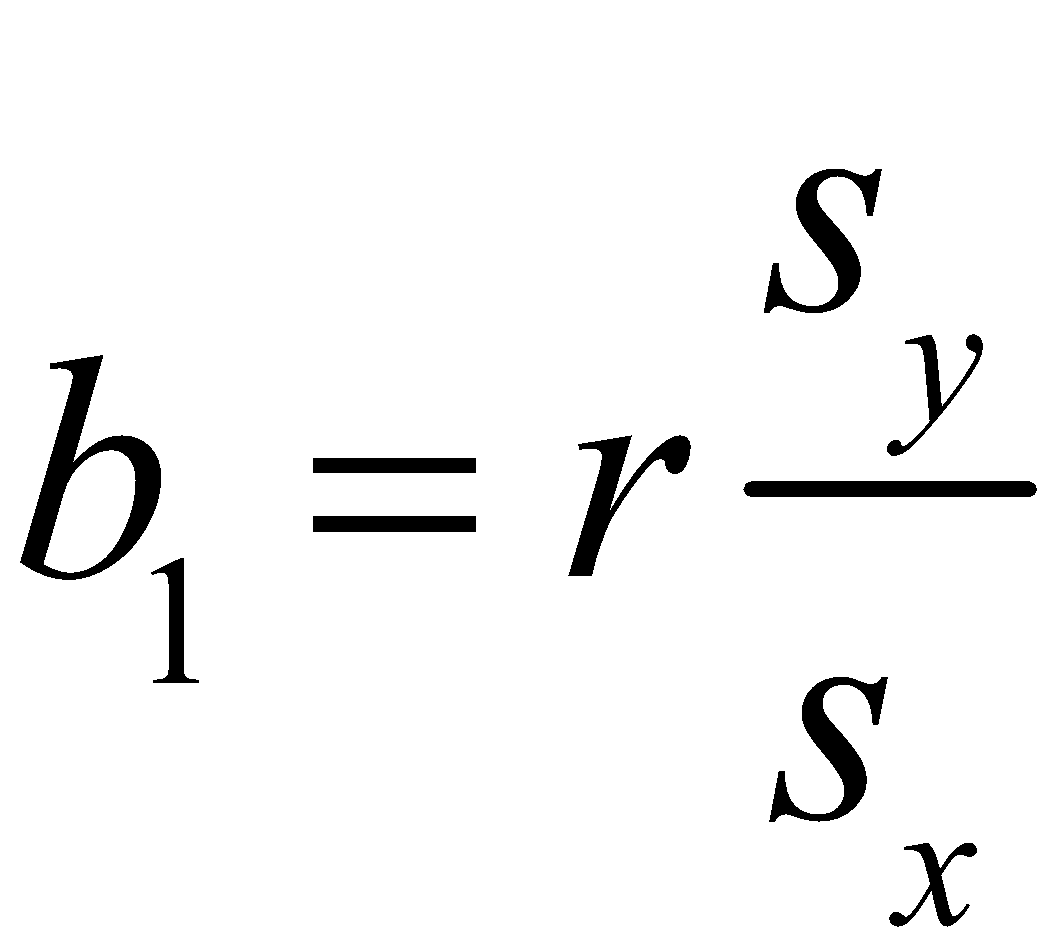 (slope)
Formula 10-3
(y-intercept)
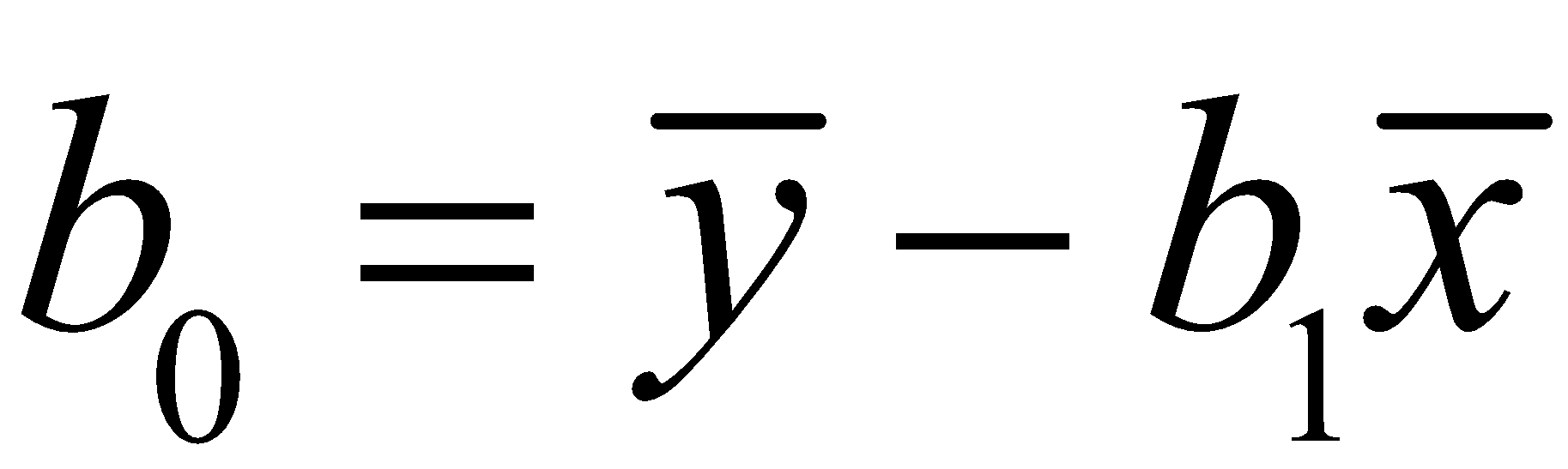 Formula 10-4
calculators or computers can compute these values
Special Property
The regression line fits the sample points best.
Rounding the y-intercept b0 and the Slope b1
Round to three significant digits.
If you use the formulas 10-3 and 10-4, do not round intermediate values.
[Speaker Notes: page 543 of Elementary Statistics, 10th Edition]
Example:
Refer to the sample data given in Table 10-1 in the Chapter Problem. Use technology to find the equation of the regression line in which the explanatory variable (or x variable) is the cost of a slice of pizza and the response variable (or y variable) is the corresponding cost of a subway fare.
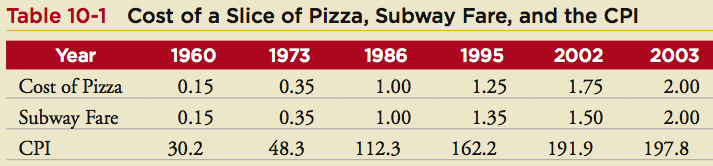 [Speaker Notes: page 543 of Elementary Statistics, 10th Edition.]
Example:
Requirements are satisfied: simple random sample; scatterplot approximates a straight line; no outliers
Here are results from four different technologies technologies
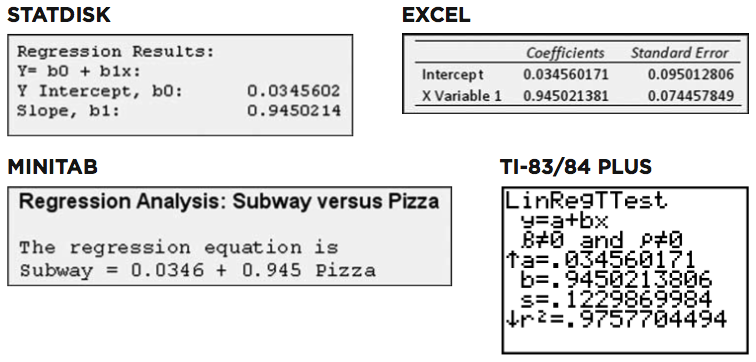 [Speaker Notes: page 543 of Elementary Statistics, 10th Edition.]
Example:
All of these technologies show that the regression equation can be expressed asy = 0.0346 +0.945x, where y is the predicted cost of a subway fare and x is the cost of a slice of pizza.
We should know that the regression equation is an estimate of the true regression equation. This estimate is based on one particular set of sample data, but another sample drawn from the same population would probably lead to a slightly different equation.
^
^
[Speaker Notes: page 543 of Elementary Statistics, 10th Edition.]
Example:
Graph the regression equation(from the preceding Example) on the scatterplot of the pizza/subway fare data and examine the graph to subjectively determine how well the regression line fits the data.
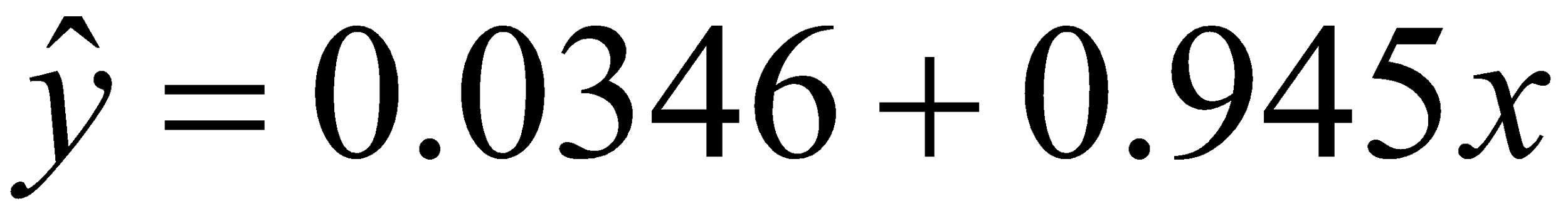 On the next slide is the Minitab display of the scatterplot with the graph of the regression line included. We can see that the regression line fits the data quite well.
[Speaker Notes: page 543 of Elementary Statistics, 10th Edition.]
Example:
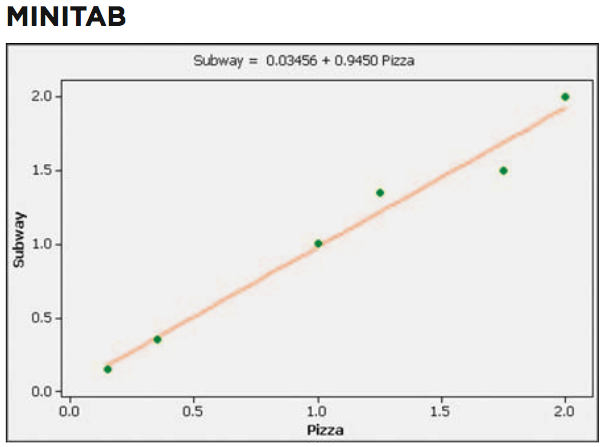 [Speaker Notes: page 543 of Elementary Statistics, 10th Edition.]
Using the Regression Equation for Predictions
1.	Use the regression equation for predictions only if the graph of the regression line on the scatterplot confirms that the regression line fits the points reasonably well.
2.	Use the regression equation for predictions only if the linear correlation coefficient r indicates that there is a linear correlation between the two variables (as described in Section 10-2).
Using the Regression Equation for Predictions
3.	Use the regression line for predictions only if the data do not go much beyond the scope of the available sample data. (Predicting too far beyond the scope of the available sample data is called extrapolation, and it could result in bad predictions.)
4.	If the regression equation does not appear to be useful for making predictions, the best predicted value of a variable is its point estimate, which is its sample mean.
Strategy for Predicting Values of Y
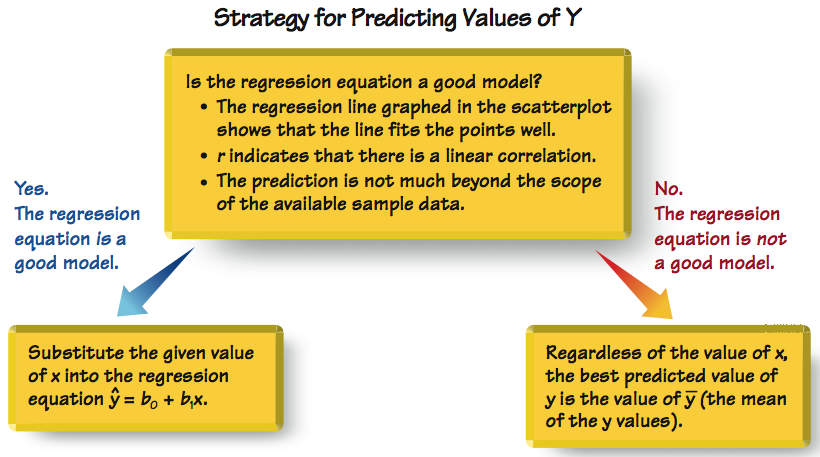 [Speaker Notes: page 546 of Elementary Statistics, 10th Edition]
Using the Regression Equation for Predictions
If the regression equation is not a good model, the best predicted value of y is simply y, the mean of the y values.
Remember, this strategy applies to linear patterns of points in a scatterplot.
If the scatterplot shows a pattern that is not a straight-line pattern, other methods apply, as described in Section 10-6.
^
Part 2:  Beyond the Basics of Regression
Definitions
In working with two variables related by a regression equation, the marginal change in a variable is the amount that it changes when the other variable changes by exactly one unit. The slope b1 in the regression equation represents the marginal change in y that occurs when x changes by one unit.
[Speaker Notes: The slope b1 in the regression equation represents the marginal change in y that occurs when x  changes by one unit.]
Definitions
In a scatterplot, an outlier is a point lying far away from the other data points.

Paired sample data may include one or more influential points, which are points that strongly affect the graph of the regression line.
Example:
Consider the pizza subway fare data from the Chapter Problem. The scatterplot located to the left on the next slide shows the regression line. If we include this additional pair of data: x = 2.00,y = –20.00 (pizza is still $2.00 per slice, but the subway fare is $–20.00 which means that people are paid $20 to ride the subway), this additional point would be an influential point because the graph of the regression line would change considerably, as shown by the regression line located to the right.
[Speaker Notes: page 547 – 548 of Elementary Statistics, 10th Edition
The slope b1 in the regression equation represents the marginal change in y that occurs when x  changes by one unit.]
Example:
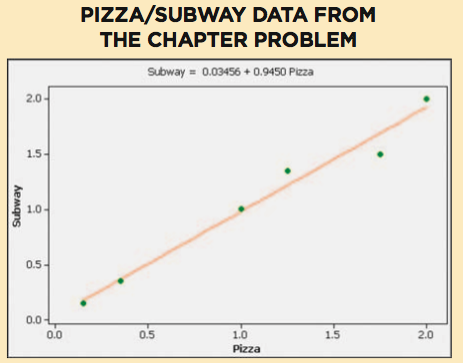 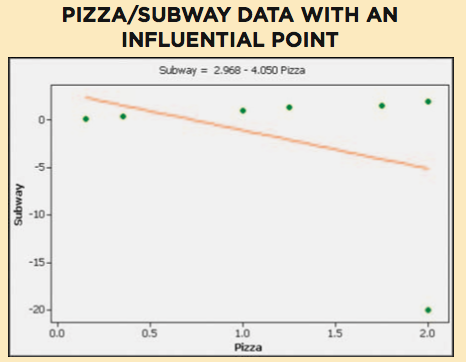 [Speaker Notes: page 547 – 548 of Elementary Statistics, 10th Edition
The slope b1 in the regression equation represents the marginal change in y that occurs when x  changes by one unit.]
Example:
Compare the two graphs and you will see clearly that the addition of that one pair of values has a very dramatic effect on the regression line, so that additional point is an influential point. The additional point is also an outlier because it is far from the other points.
[Speaker Notes: The slope b1 in the regression equation represents the marginal change in y that occurs when x  changes by one unit.]
Definition
For a pair of sample x and y values, the residual is the difference between the observed sample value of y and the y-value that is predicted by using the regression equation. That is,
^
residual = observed y – predicted y = y – y
Residuals
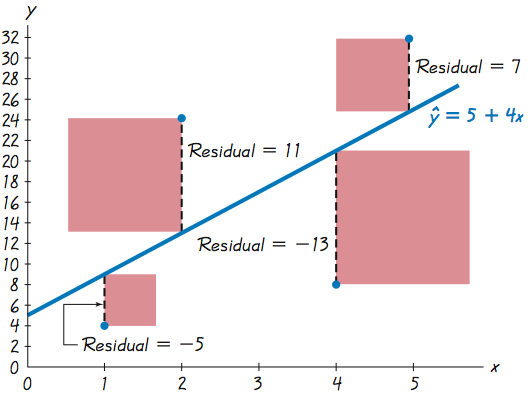 Definitions
A straight line satisfies the least-squares property if the sum of the squares of the residuals is the smallest sum possible.
[Speaker Notes: page 549 - 550 of Elementary Statistics, 10th Edition]
Definitions
A residual plot is a scatterplot of the (x, y) values after each of they-coordinate values has been replaced by the residual value y – y (where y denotes the predicted value of y). That is, a residual plot is a graph of the points (x, y – y).
^
^
^
[Speaker Notes: page 549 - 550 of Elementary Statistics, 10th Edition]
Residual Plot Analysis
When analyzing a residual plot, look for a pattern in the way the points are configured, and use these criteria:

The residual plot should not have an obvious pattern that is not a straight-line pattern.

 The residual plot should not become thicker (or thinner) when viewed from left to right.
Residuals Plot - Pizza/Subway
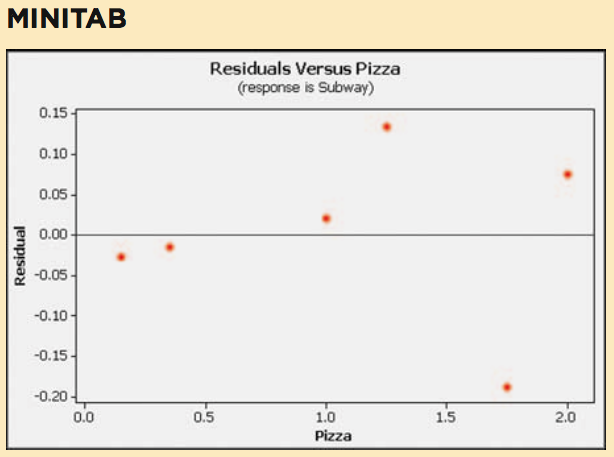 Residual Plots
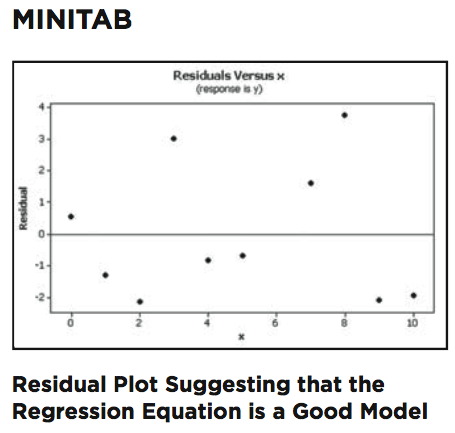 Residual Plots
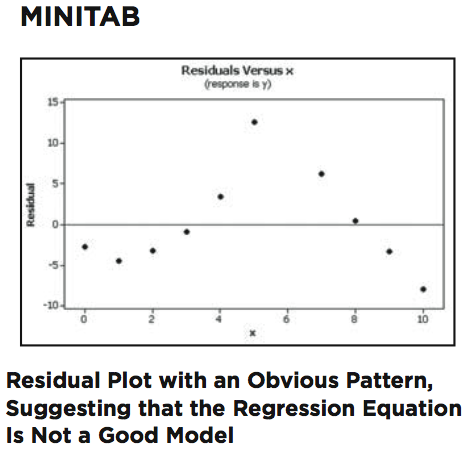 Residual Plots
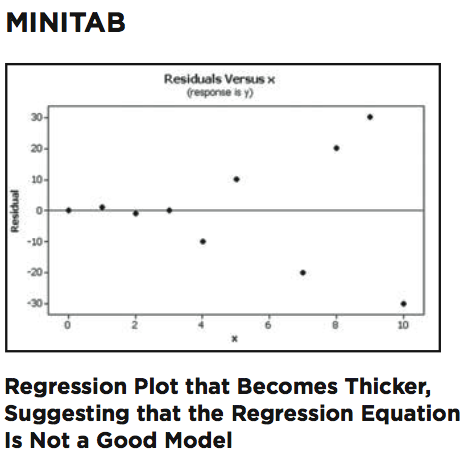 Complete Regression Analysis
1. Construct a scatterplot and verify that the pattern of the points is approximately a straight-line pattern without outliers. (If there are outliers, consider their effects by comparing results that include the outliers to results that exclude the outliers.)
2. Construct a residual plot and verify that there is no pattern (other than a straight-line pattern) and also verify that the residual plot does not become thicker (or thinner).
Complete Regression Analysis
3. Use a histogram and/or normal quantile plot to confirm that the values of the residuals have a distribution that is approximately normal.

4. Consider any effects of a pattern over time.
Recap
In this section we have discussed:
The basic concepts of regression.
Rounding rules.
Using the regression equation for predictions.
Interpreting the regression equation.
Outliers
Residuals and least-squares.
Residual plots.
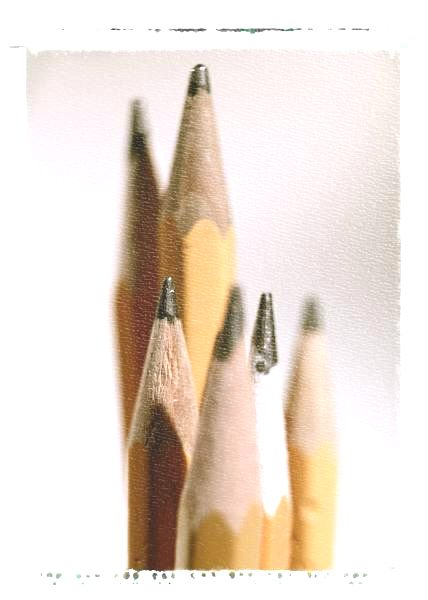 Section 10-4 
Variation and Prediction Intervals
Key Concept
In this section we present a method for constructing a prediction interval, which is an interval estimate of a predicted value of y.
Definition
Assume that we have a collection of paired data containing the sample point (x, y), that y is the predicted value of y (obtained by using the regression equation), and that the mean of the sample y-values is y.
^
Definition
The total deviation of (x, y) is the vertical distance y – y, which is the distance between the point (x, y) and the horizontal line passing through the sample mean y.
Definition
The explained deviation is the vertical distance y – y, which is the distance between the predicted y-value and the horizontal line passing through the sample mean y.
^
Definition
The unexplained deviation is the vertical distance y – y, which is the vertical distance between the point (x, y) and the regression line.  (The distance y – y is also called a residual, as defined in Section 10-3.)
^
^
Unexplained, Explained, and Total Deviation
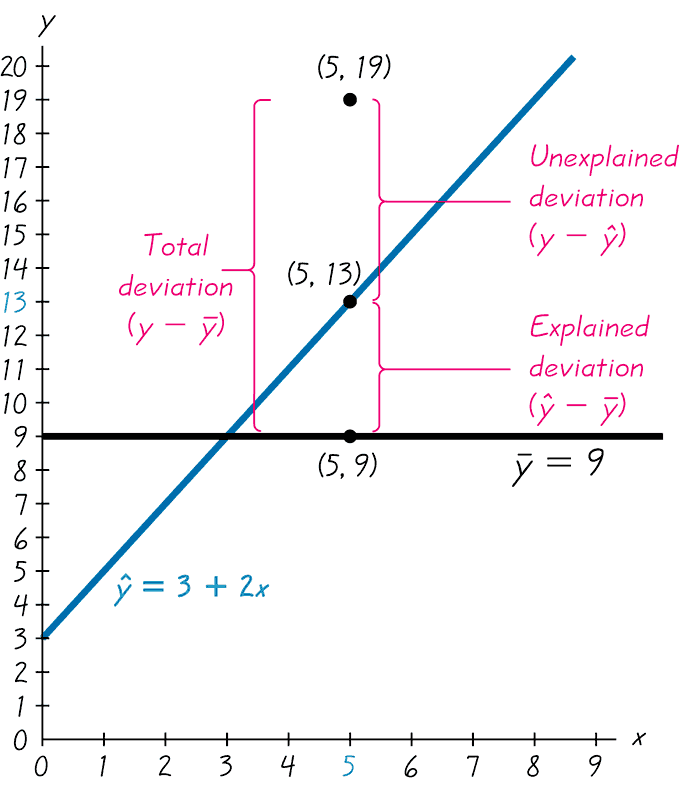 Figure 10-7
Relationships
(total deviation) = (explained deviation) + (unexplained deviation)
^
^
(y - y)   =       (y - y)       +       (y - y)
(total  variation) = (explained  variation) + (unexplained  variation)
Σ (y - y) 2  =  Σ (y - y) 2   +  Σ (y - y) 2
^
^
Formula 10-5
Definition
Coefficient of determination
is the amount of the variation in y that
is explained by the regression line.
explained variation.
r2 =
total variation
The value of r2 is the proportion of the variation in y that is explained by the linear relationship between x and y.
[Speaker Notes: page 559 of Elementary Statistics, 10th Edition]
Definition
A prediction interval, is an interval estimate of a predicted value of y.
Definition
The standard error of estimate, denoted by se is a measure of the differences (or distances) between the observed sample y-values and the predicted values y that are obtained using the regression equation.
^
Standard Error of Estimate
Σ (y – y)2
^
se =
n – 2
or
Σ y2 – b0 Σ y – b1 Σ xy
se =
n – 2
Formula 10-6
Example:
Use Formula 10-6 to find the standard error of estimate se for the paired pizza/subway fare data listed in Table 10-1in the Chapter Problem.
n = 6
Σy2 = 9.2175
Σy = 6.35
Σxy = 9.4575
b0 = 0.034560171
b1 = 0.94502138
Σ y2 - b0 Σ y - b1 Σ xy
se =
n - 2
9.2175 – (0.034560171)(6.35) – (0.94502138)(9.4575)
se =
6 – 2
se = 0.12298700 = 0.123
[Speaker Notes: page 561 of Elementary Statistics, 10th Edition.]
Prediction Interval for an Individual y
^
^
y - E <  y  <  y + E
where
n(x0 – x)2
1
1 +      +
E = tα/2 se
n
n(Σx2)
– (Σx)2
x0 represents the given value of x           tα/2 has n – 2 degrees of freedom
Example:
For the paired pizza/subway fare costs from the Chapter Problem, we have found that for a pizza cost of $2.25, the best predicted cost of a subway fare is $2.16. Construct a 95% prediction interval for the cost of a subway fare, given that a slice of pizza costs $2.25 (so that x = 2.25).
n(x0 – x)2
1 + 1
+
E = tα/2 se
n(Σx2) – (Σx)2
6(9.77) – (6.50)2
n
E = (2.776)(0.12298700)
6(2.25 – 1.0833333)2
+
1 +   1
6
E = (2.776)(0.12298700)(1.2905606) = 0.441
[Speaker Notes: page 562 of Elementary Statistics, 10th Edition.]
Example:
Construct the confidence interval.
^
^
y – E <  y  <  y + E
2.16 – 0.441 < y < 2.16 + 0.441 
1.72 < y < 2.60
[Speaker Notes: page 562 of Elementary Statistics, 10th Edition.]
Recap
In this section we have discussed:
 Explained and unexplained variation.
 Coefficient of determination.
 Standard error estimate. 
 Prediction intervals.
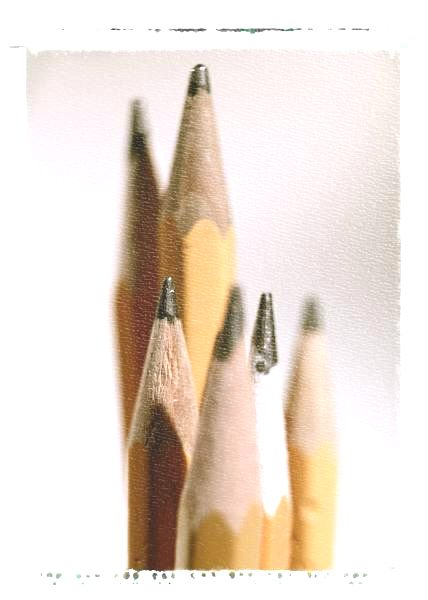 Section 10-5 
Multiple Regression
Key Concept
This section presents a method for analyzing a linear relationship involving more than two variables.
We focus on three key elements:
 The multiple regression equation.
 The values of the adjusted R2.
 The P-value.
Part 1:	Basic Concepts of a Multiple Regression Equation
Definition
A multiple regression equation expresses a linear relationship between a response variable y and two or more predictor variables (x1, x2, x3 . . . , xk)
	
The general form of the multiple regression equation obtained from sample data is
^
y = b0 + b1x1 + b2x2 + . . . + bkxk.
Notation
^
y   = b0 + b1 x1+ b2 x2+ b3 x3 +. . .+ bk xk(General form of the multiple regression equation)
n   =  sample size
	k   =  number of predictor variables
	y   = predicted value of y
	x1, x2, x3 . . . , xk are the predictor variables
^
Notation - cont
ß0, ß1, ß2, . . . , ßk are the parameters for the multiple regression equation y = ß0 + ß1x1+ ß2x2+…+ ßkxk 

	b0, b1, b2, . . . , bk are the sample estimates of the parameters ß0, ß1, ß2, . . . , ßk
TechnologyUse a statistical software package such as
STATDISK
  Minitab
  Excel
  TI-83/84
[Speaker Notes: The computations of this section will require a statistical software package.]
Example:
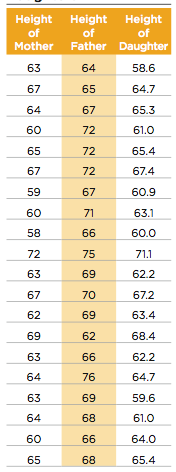 Table 10-6 includes a random sample of heights of mothers, fathers, and their daughters (based on data from the National Health and Nutrition Examination). Find the multiple regression equation in which the response (y) variable is the height of a daughter and the predictor (x) variables are the height of the mother and height of the father.
Example:
The Minitab results are shown here:
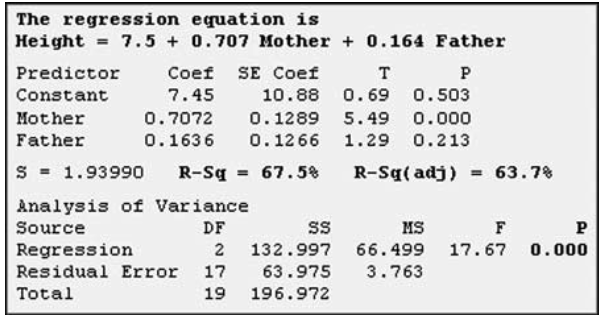 Example:
From the display, we see that the multiple regression equation is
	Height = 7.5  +  7.07Mother + 0.164Father 
Using our notation presented earlier in this section, we could write this equation as
	y  =  7.5  +  0.707x1  +  0.164x2 
where y is the predicted height of a daughter, x1 is the height of the mother, and x2 is the height of the father.
^
^
Definition
The multiple coefficient of determination R2 	is a measure of how well the multiple        regression equation fits the sample data.

The adjusted coefficient of determination   		is the multiple coefficient of determination R2  	modified to account for the number of     	variables and the sample size.
Adjusted Coefficient of Determination
Adjusted R2 = 1 –
(n – 1)
(1– R2)
[n – (k + 1)]
where   n = sample size
	    k = number of predictor (x) variables
Formula 10-7
P-Value
The P-value is a measure of the overall significance of the multiple regression equation. Like the adjusted R2, this P-value is a good measure of how well the equation fits the sample data.
P-Value
The displayed Minitab P-value of 0.000 (rounded to three decimal places) is small, indicating that the multiple regression equation has good overall significance and is usable for predictions. That is, it makes sense to predict heights of daughters based on heights of mothers and fathers. The value of 0.000 results from a test of the null hypothesis that β1 = β2 = 0. Rejection of β1 = β2 = 0 implies that at least one of β1 and β2 is not 0, indicating that this regression equation is effective in predicting heights of daughters.
Finding the Best MultipleRegression Equation
1. 	Use common sense and practical considerations to include or exclude variables.

2. 	Consider the P-value.  Select an equation having overall significance, as determined by the P-value found in the computer display.
Finding the Best MultipleRegression Equation
3. Consider equations with high values of adjusted R2 and try to include only a few variables.  
If an additional predictor variable is included, the value of adjusted R2 does not increase by a substantial amount.
For a given number of predictor (x) variables, select the equation with the largest value of adjusted R2.
In weeding out predictor (x) variables that don’t have much of an effect on the response (y) variable, it might be helpful to find the linear correlation coefficient r for each of the paired variables being considered.
Part 2:	Dummy Variables and Logistic Equations
Dummy Variable
Many applications involve a dichotomous variable which has only two possible discrete values (such as male/female, dead/alive, etc.).    A common procedure is to represent the two possible discrete values by 0 and 1, where 0 represents “failure” and 1 represents success.  
A dichotomous variable with the two values 0 and 1 is called a dummy variable.
Logistic Regression
We can use the methods of this section if   the dummy variable is the predictor variable.
If the dummy variable is the response variable we need to use a method known as logistic regression.
As the name implies logistic regression involves the use of natural logarithms. This text book does not include detailed procedures for using logistic regression.
Recap
In this section we have discussed:
The multiple regression equation.
Adjusted R2.
Finding the best multiple regression 	equation.
Dummy variables and logistic regression.
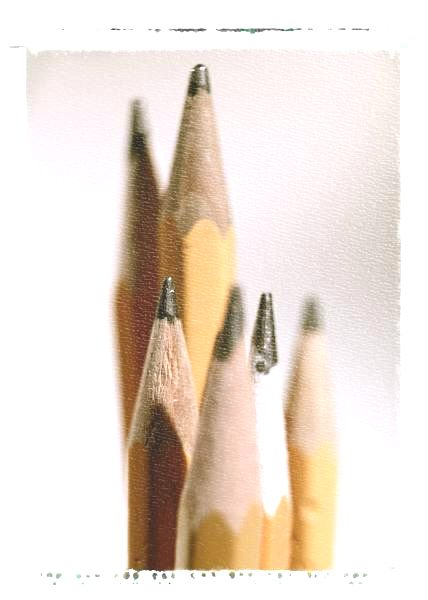 Section 10-6 
Modeling
Key Concept
This section introduces some basic concepts of developing a mathematical model, which is a function that “fits” or describes real-world data.
Unlike Section 10-3, we will not be restricted to a model that must be linear.
TI-83/84 Plus Generic Models
Linear:	 		y = a + bx 	
 Quadratic:		y = ax2 + bx + c 
 Logarithmic:	y = a + b ln x
 Exponential:	y = abx
 Power:		y = axb
The slides that follow illustrate the graphs of some common models displayed on a TI-83/84 Plus Calculator
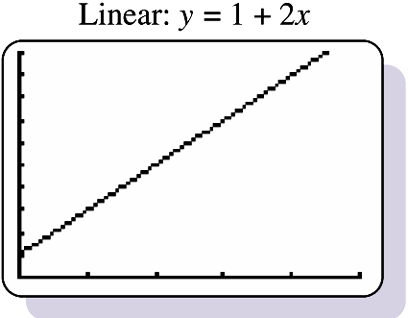 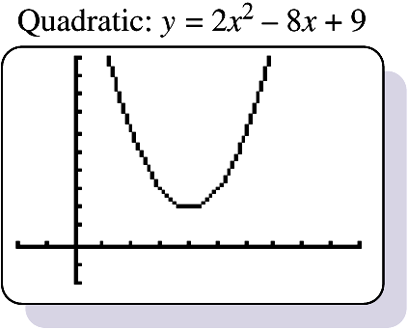 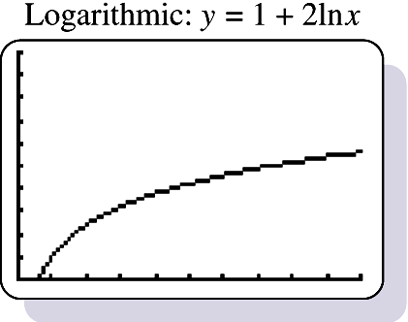 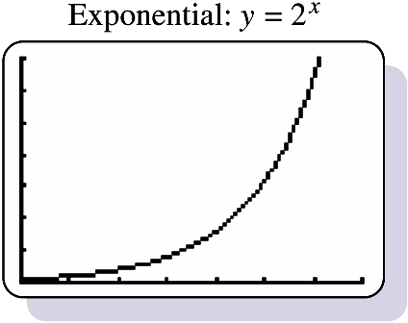 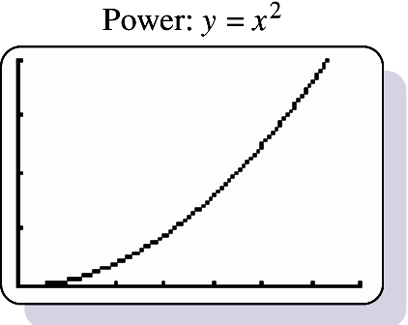 Development of a Good Mathematical Model
Look for a Pattern in the Graph:  Examine the graph of the plotted points and compare the basic pattern to the known generic graphs of a linear function.
Find and Compare Values of R2:  Select functions that result in larger values of R2, because such larger values correspond to functions that better fit the observed points.
Think:  Use common sense. Don’t use a model that leads to predicted values known to be totally unrealistic.
Important Point
“The best choice (of a model) depends on the set of data being analyzed and requires an exercise in judgment, not just computation.”
Recap
In this section we have discussed:
 The concept of mathematical modeling.
 Graphs from a TI-83/84 Plus calculator.
 Rules for developing a good mathematical 	model.